IC Bertacchi Busto Arsizio . VAScuola Secondaria di Primo Grado BellottiCLIL ITALY LET’S TALK ABOUT IT!From Monnalisa to MarilynBe creative with technology!Progetto CLIL di Arte e Storia dell’Artedi Michela Marcellino
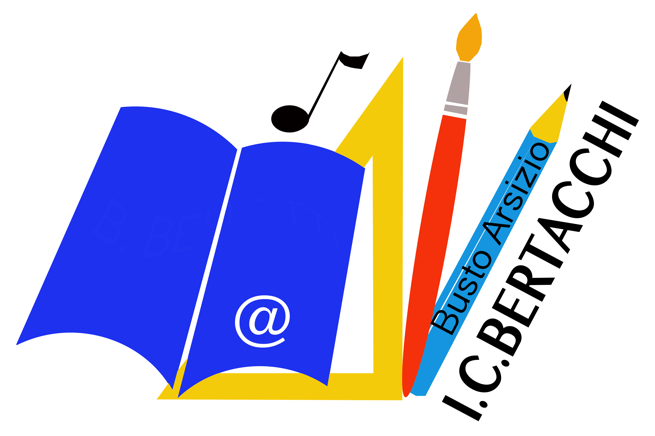 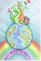 From Monnalisa to Marilyn
Typology of Portraits
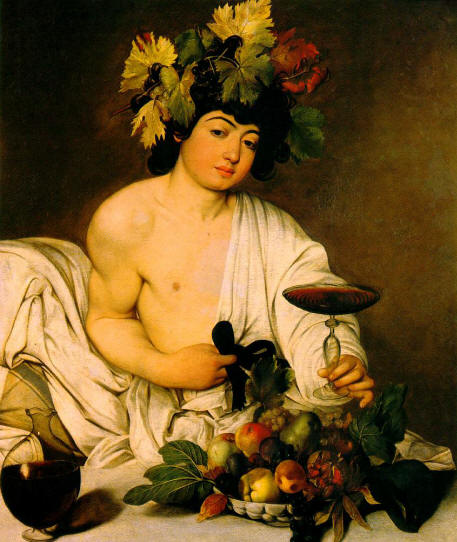 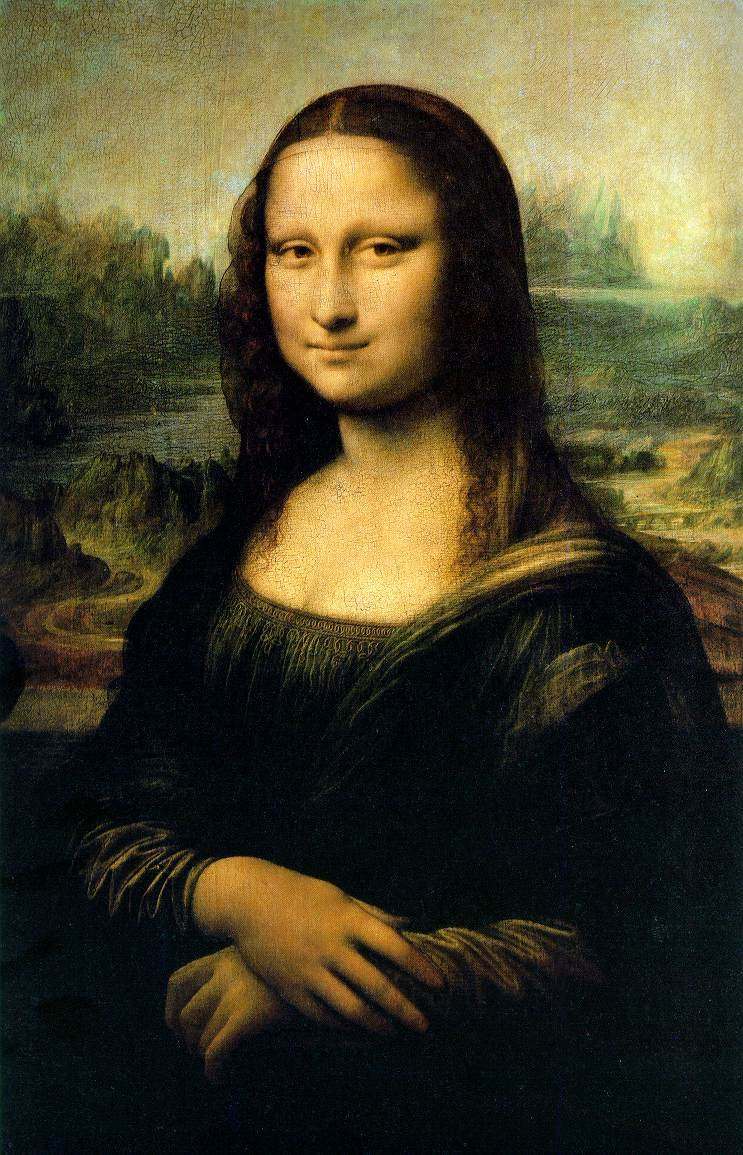 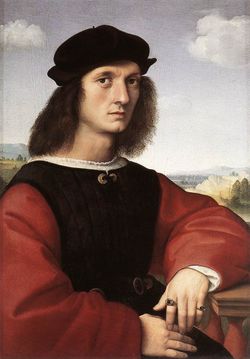 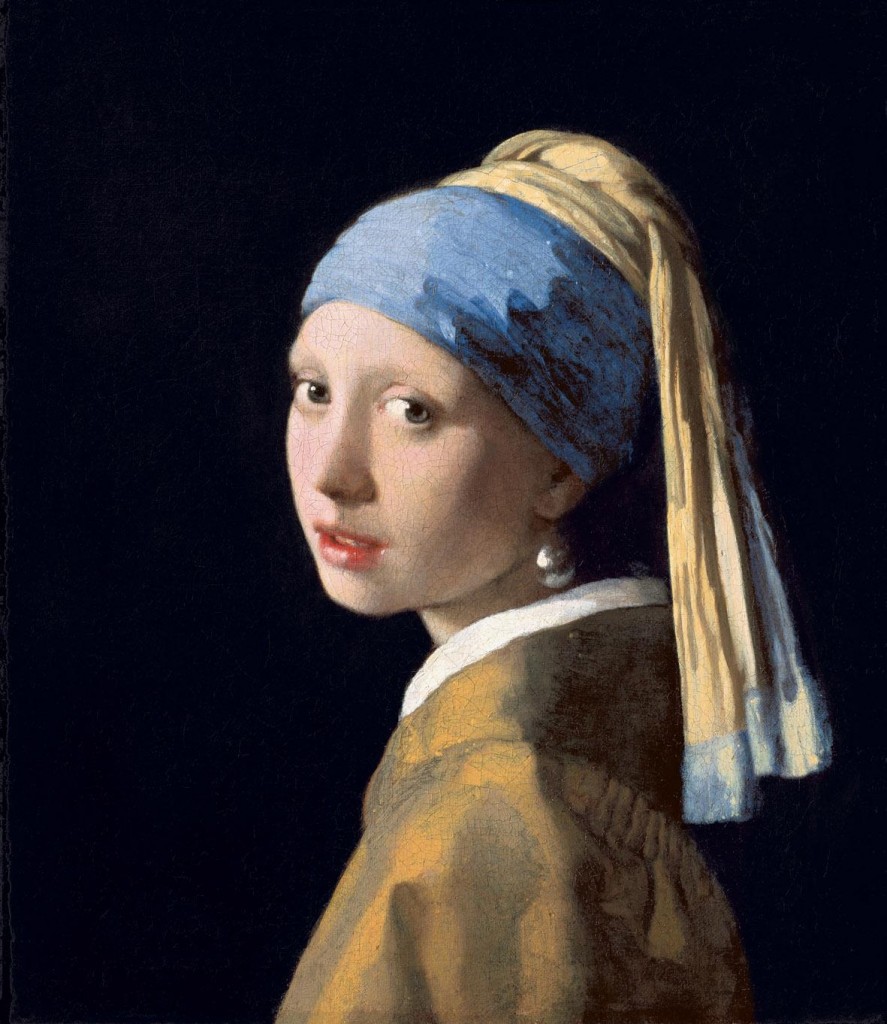 REALISTIC
REALISTIC
REALISTIC
IDEALIZED
BE CREATIVE WITH TECHNOLOGY!
ABSTRACT
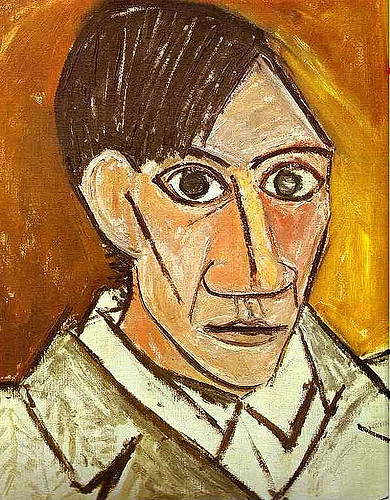 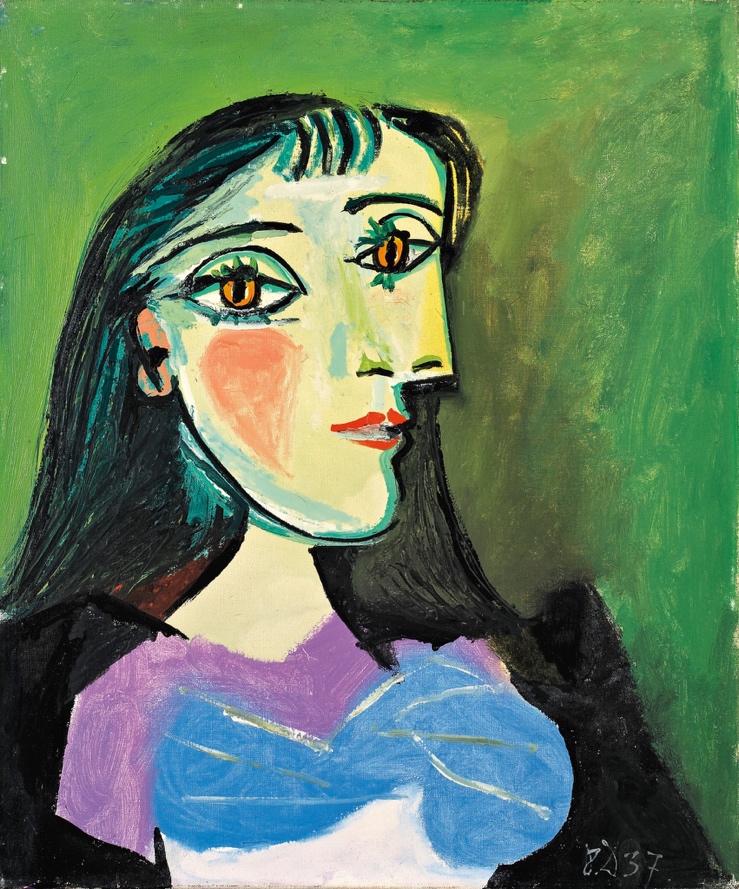 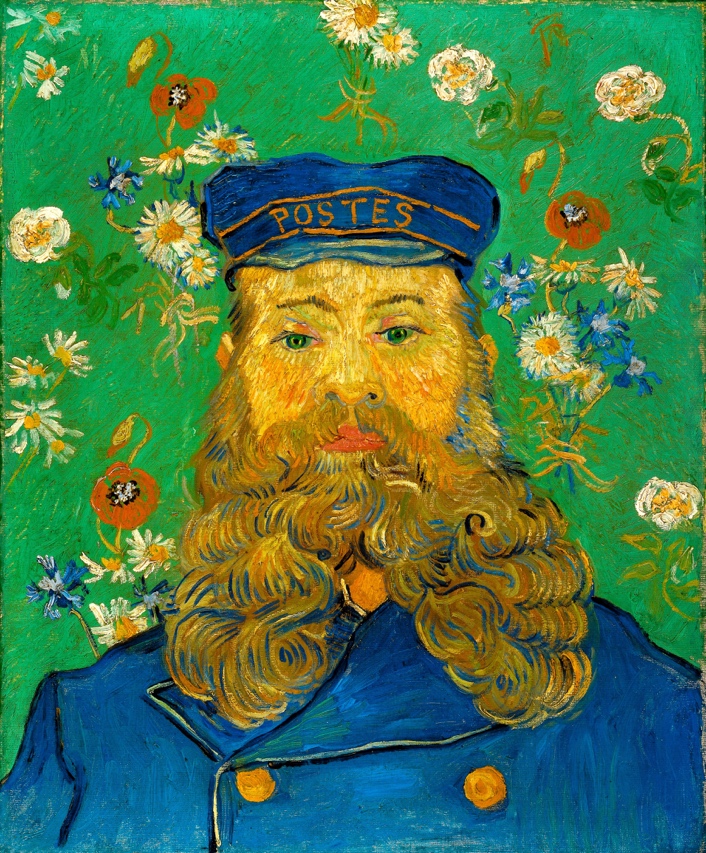 INVENTED
PLAY NOW!
INVENTED
IDEALIZED
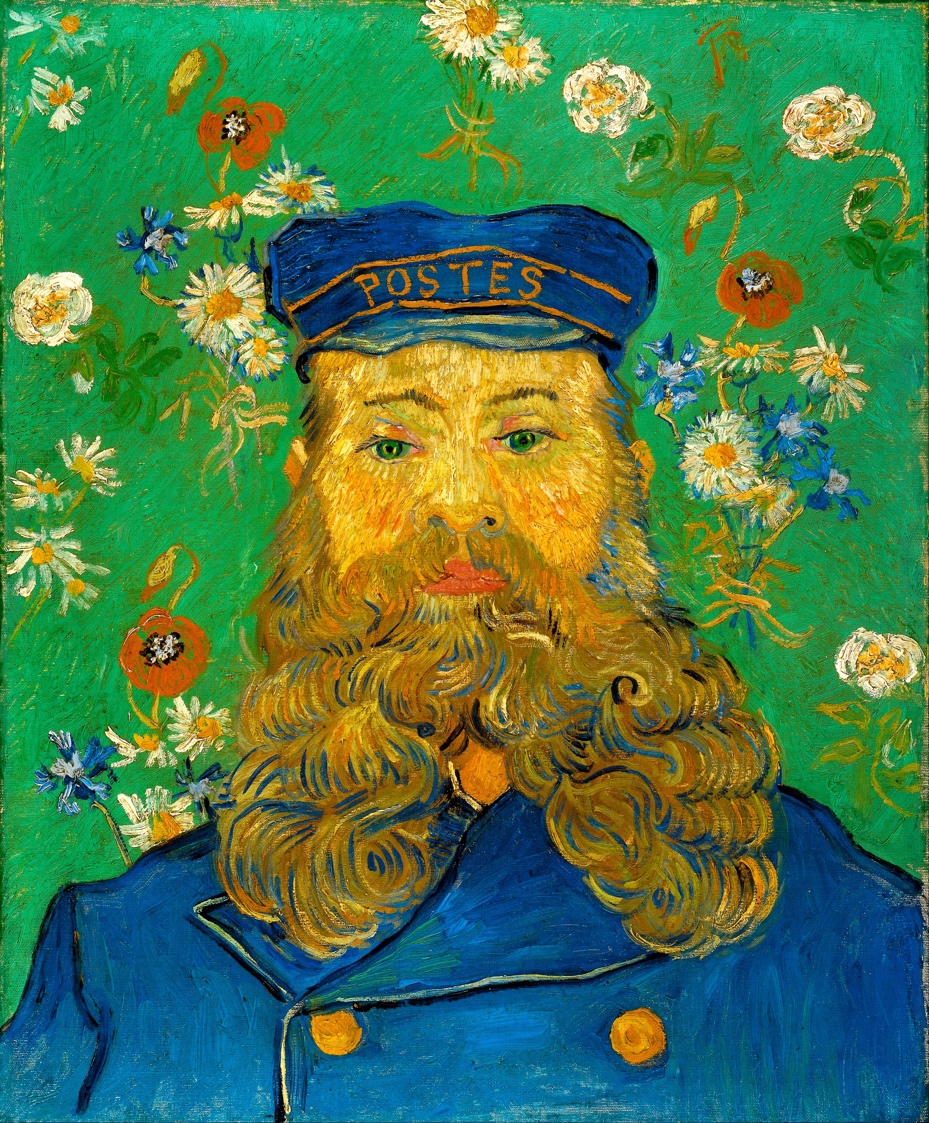 The Painter can draw the model from different angles

A FRONT VIEW

A PROFILE

A THREE QUARTER VIEW
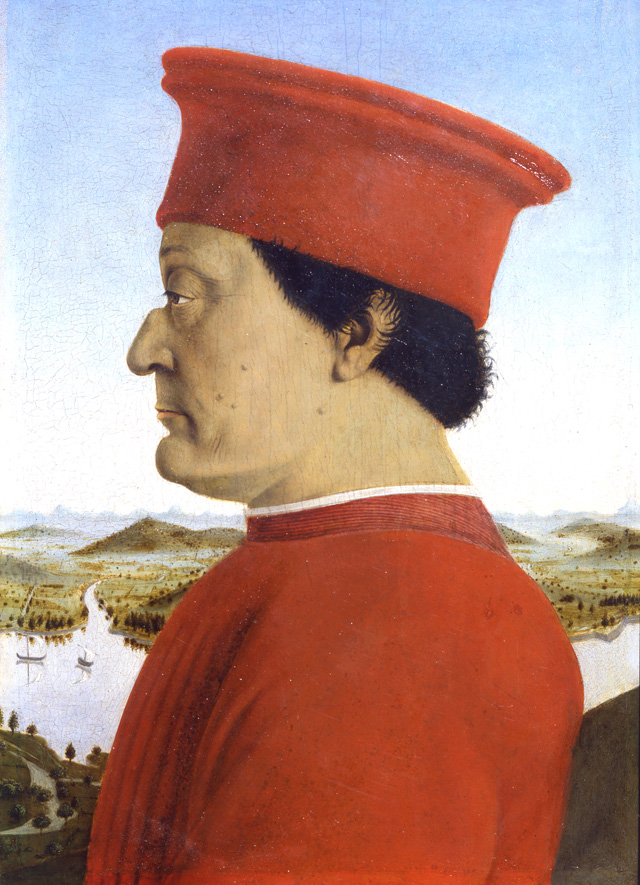 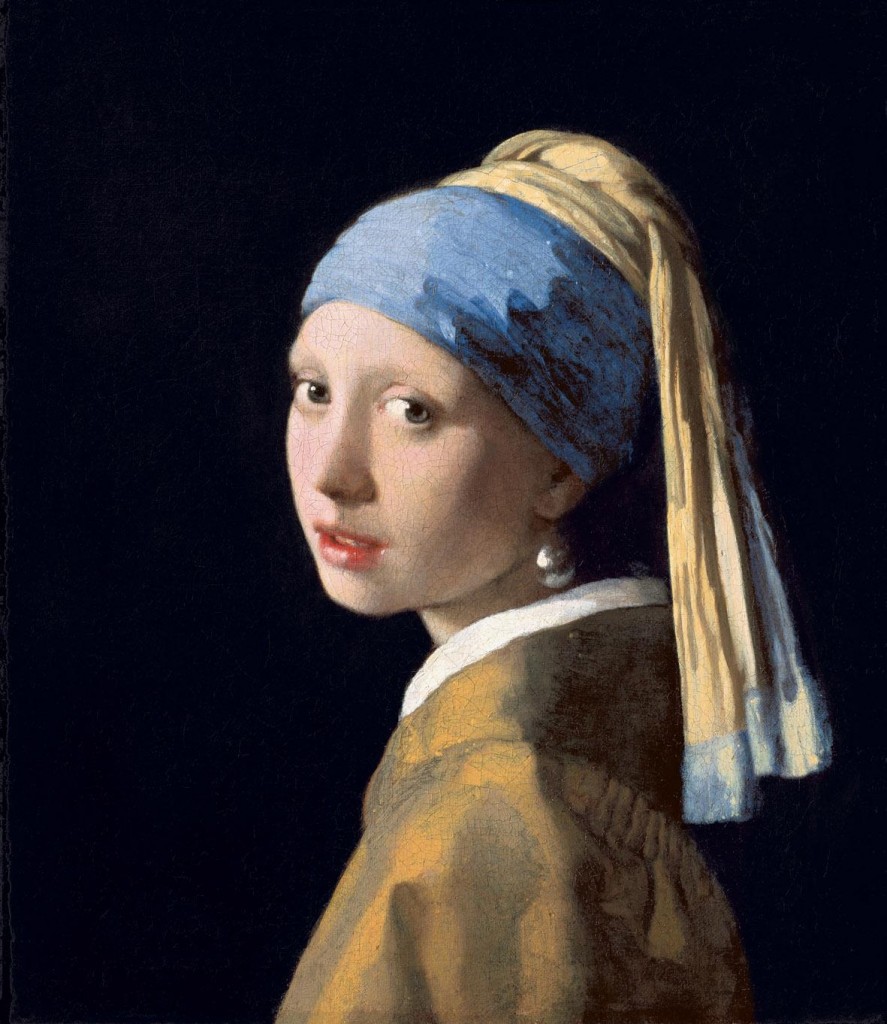 PLAY AGAIN!
The subject of a PORTRAIT is the model

Portraits usually  look like the models and are very similar to their real aspects 

These kinds of portraits are called REALISTIC 

When portraits do not look like the models, they are called ABSTRACT
Typology of Portraits
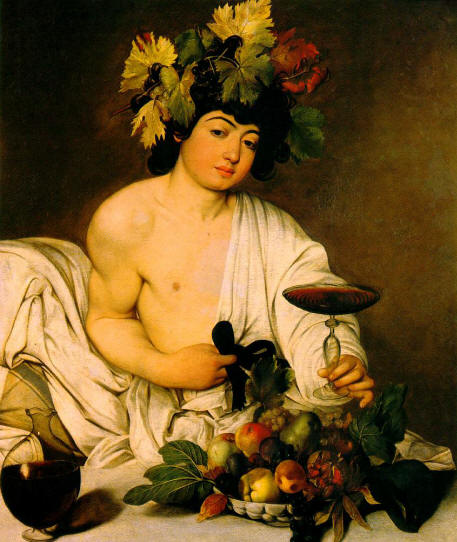 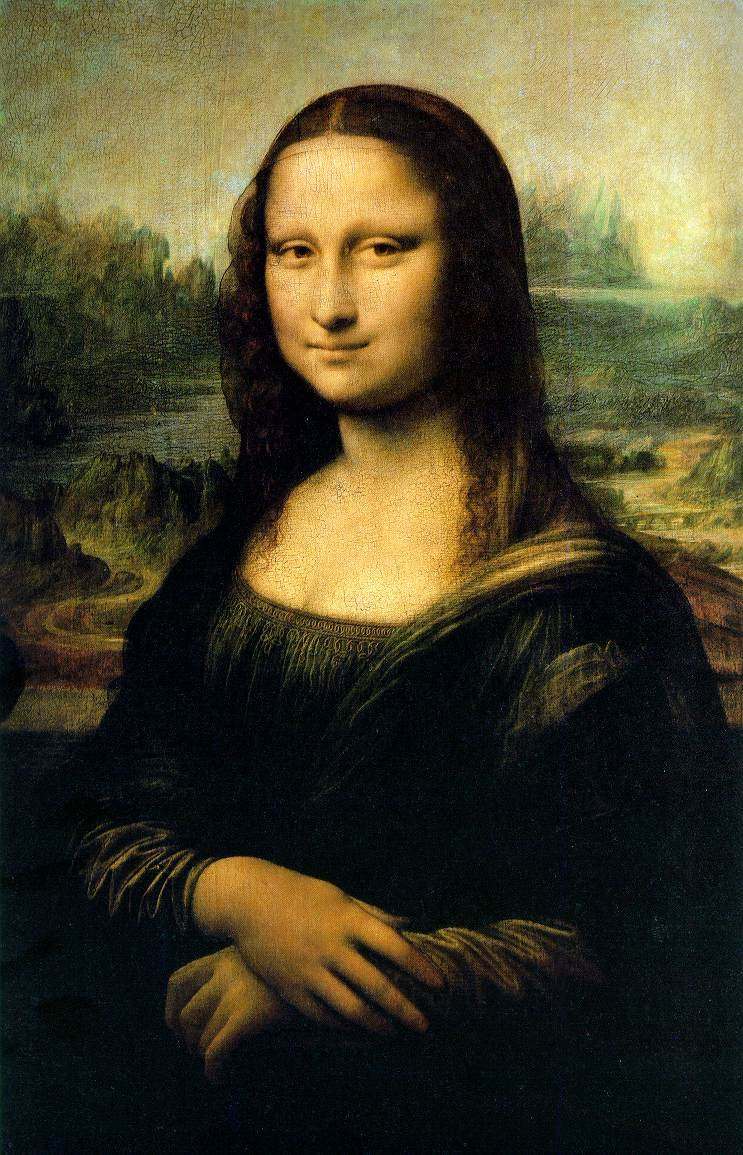 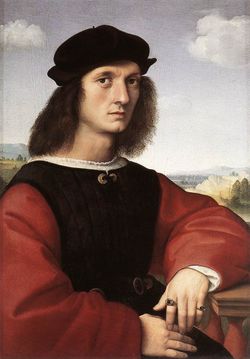 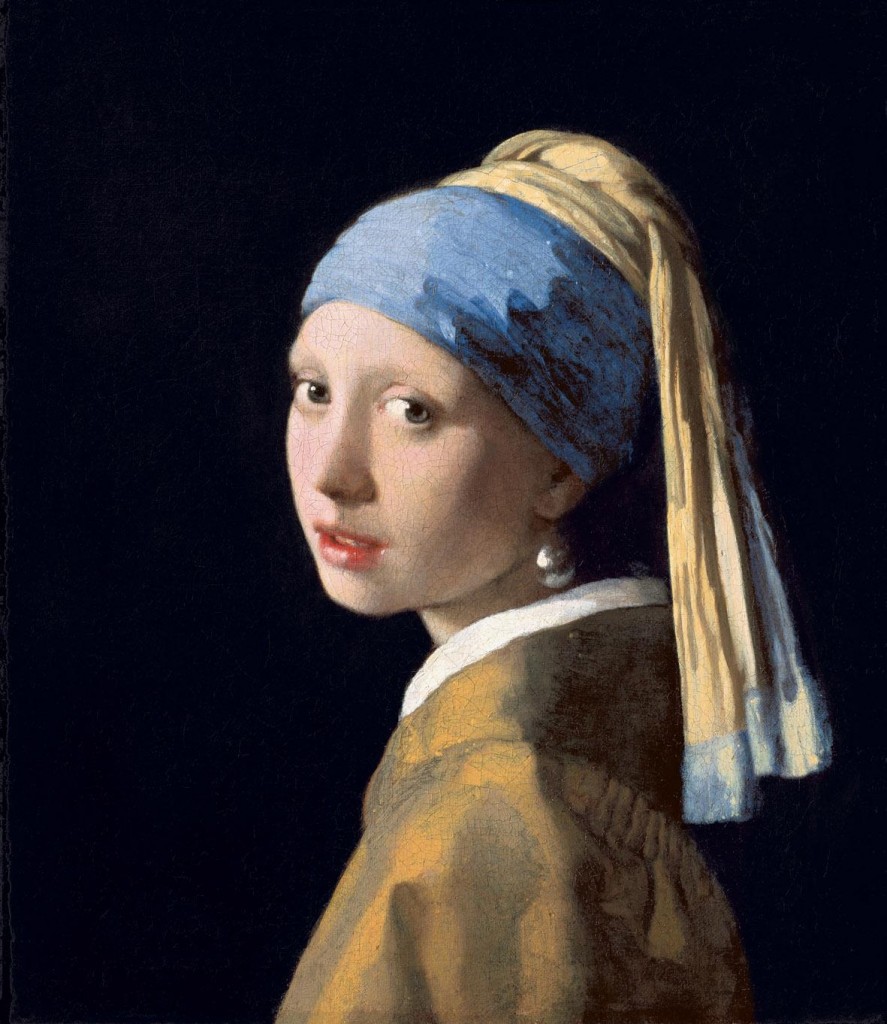 REALISTIC
REALISTIC
REALISTIC
IDEALIZED
ABSTRACT
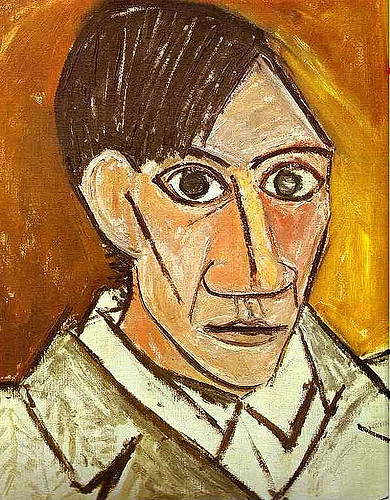 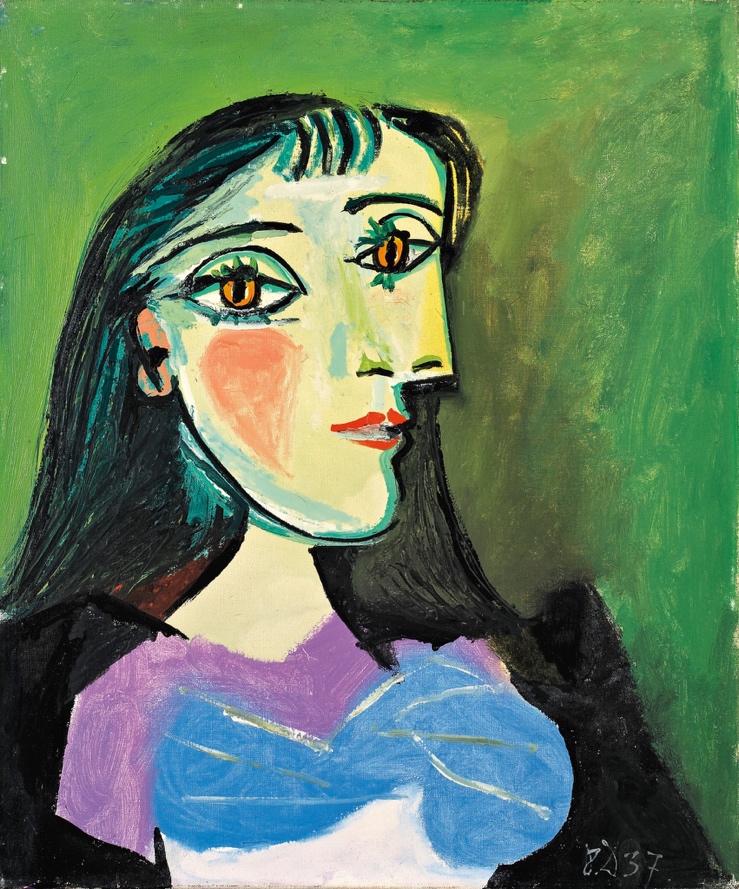 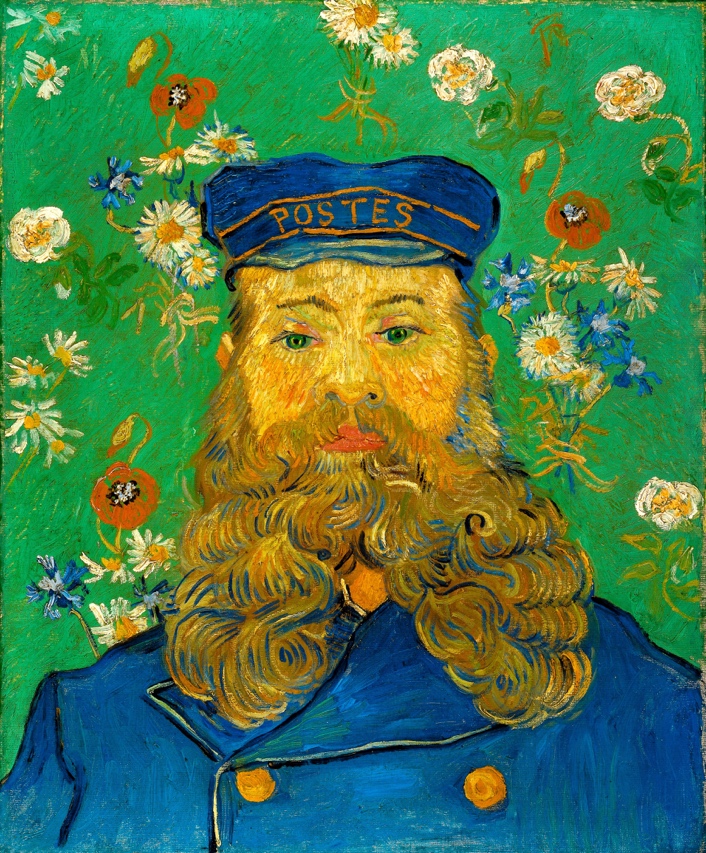 INVENTED
INVENTED
IDEALIZED
The painting, thought to be a portrait of LISA GHERARDINI, the wife of Francesco del Giocondo.
Leonardo da Vinci began painting the Mona Lisa in 1503 or 1504 in Florence, Italy.
Many people think Mona Lisa's smile is mysterious and enigmatic.
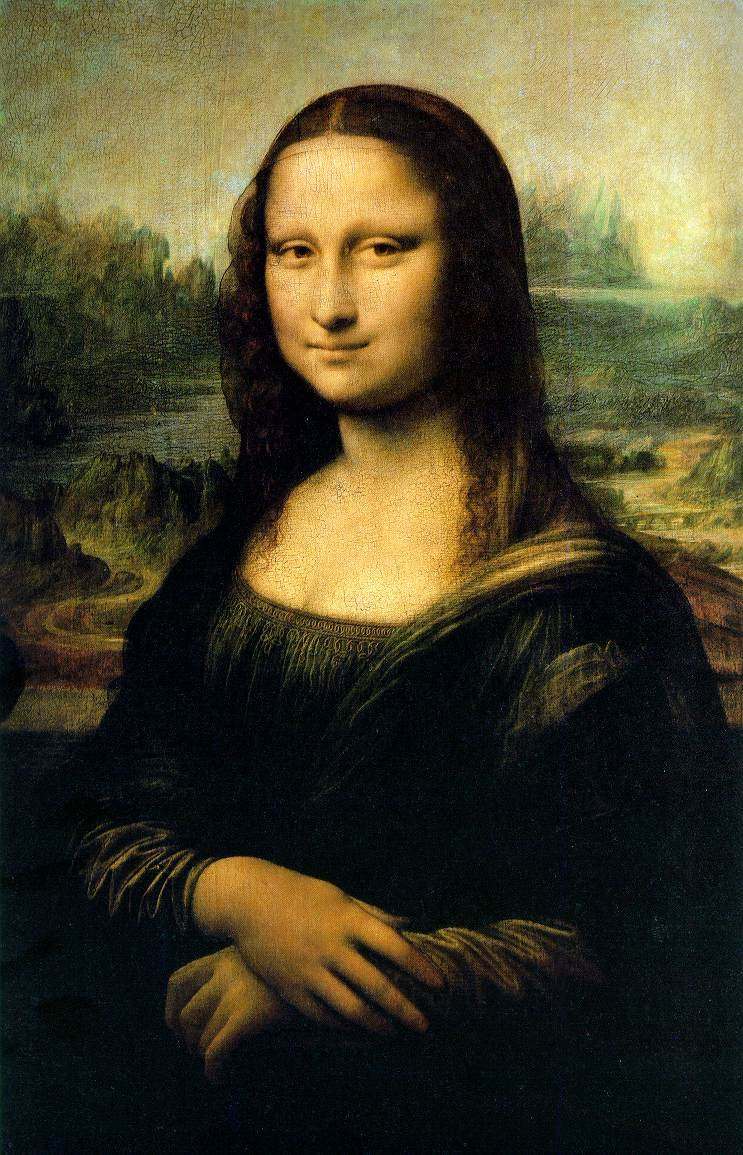 Background
Landscape
Aerial Perspective
Foreground
Three quarter view Hands folded
Leonardo Da Vinci The Monna Lisa
1503-1506 – Oil on wood panel
Louvre, Paris - France
QUESTIONS…
WHAT DOES IT MEAN?
CAN YOU REPEAT IT PLEASE?
PUT THE MISSING WORD
WHAT DO YOU THINK OF IT?
WHY IS….?
WHAT DO YOU FEEL?
WHAT IS HAPPENING?
WHAT CAN YOU SEE?
CAN YOU DESCRIBE?
WHY DO YOU SEE YOURSELF LIKE THAT?
LET ME SEE
POINT - SHOW
Adjectives
Kind
Soft
Delicate
Beautiful
Ugly
Bright
Bored
Smiling - to Smile
Sad
Weeping - to Cry
Serious

Mysterious
Enigmatic
Detached
Complex
Harsh
Angry
Cruel
Nervous
Relaxed
Simple
Complete - un finished
Artistic Techniques
Oil on canvas
Oil on wood panel
Drawing
Sketch
Frescos
Watercolours
Collage
Paper mache
Serigraphy
Sculpture: Clay, Marble, Bronze
Materials
Canvas
Palettes
Paints
Brushes
Pencils
Pens
Rubber – Putty
Pencil Sharpener
Scissors
Glue
Ruler
Compass
Drawing Sheet  - Rough Paper - Smouth paper
Cardstock -Cardboard
Ink
Watercolours
Different Background
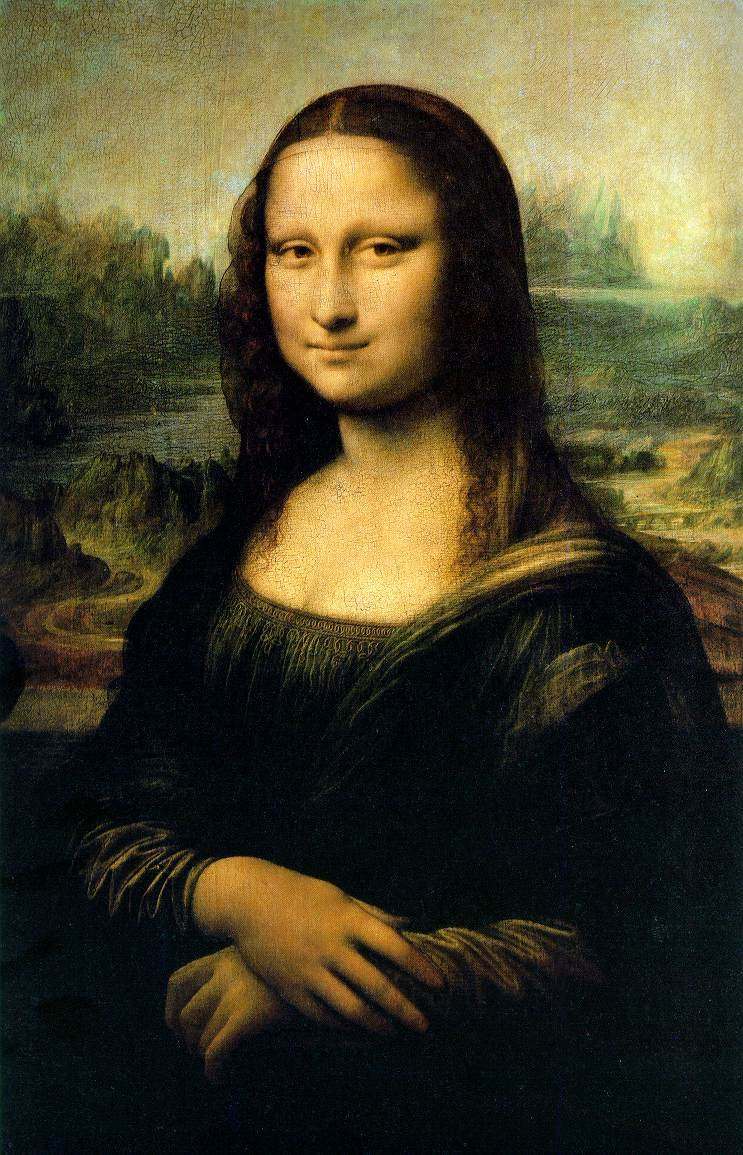 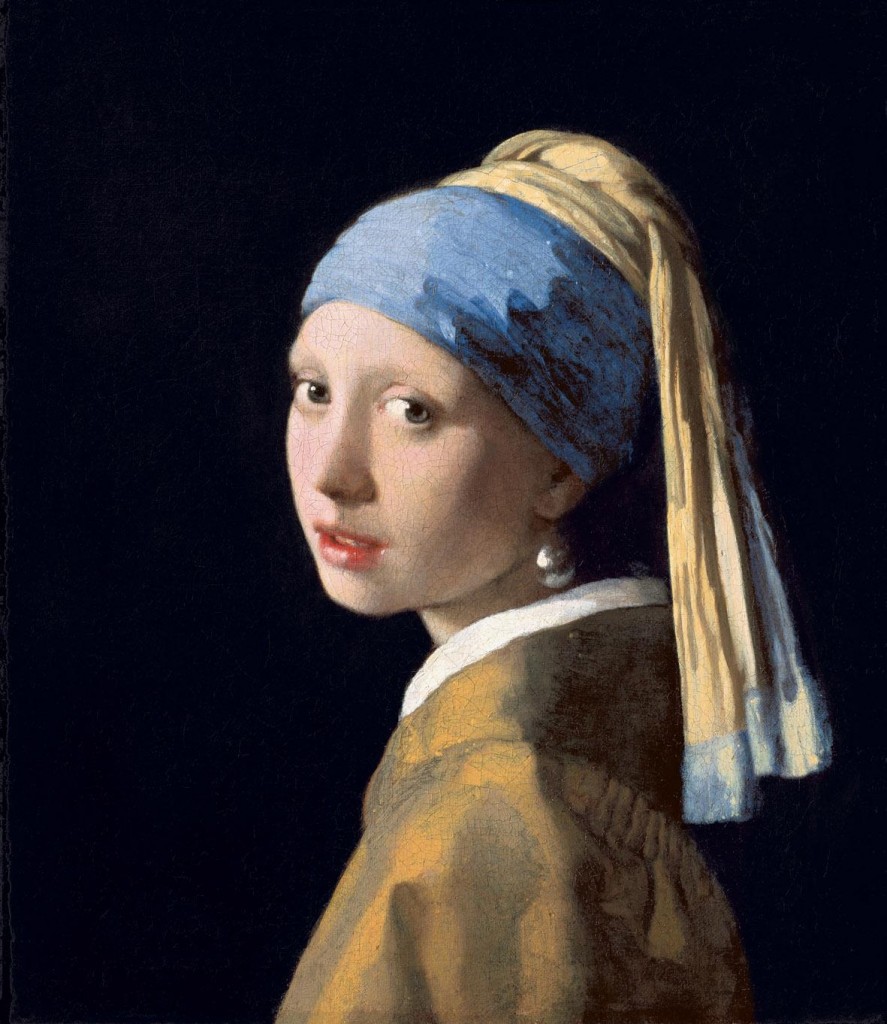 WHAT CAN YOU SEE?
CAN YOU DESCRIBE?
Jan Vermeer Girl with a Pearl Earing
1503 - Oil on canvas 
Mauritshuis - Netherlands
Leonardo Da Vinci The Monna Lisa
1503 -1506 - Oil on wood panel
Louvre, Paris
Similar Position: Three quarter view - Hands folded
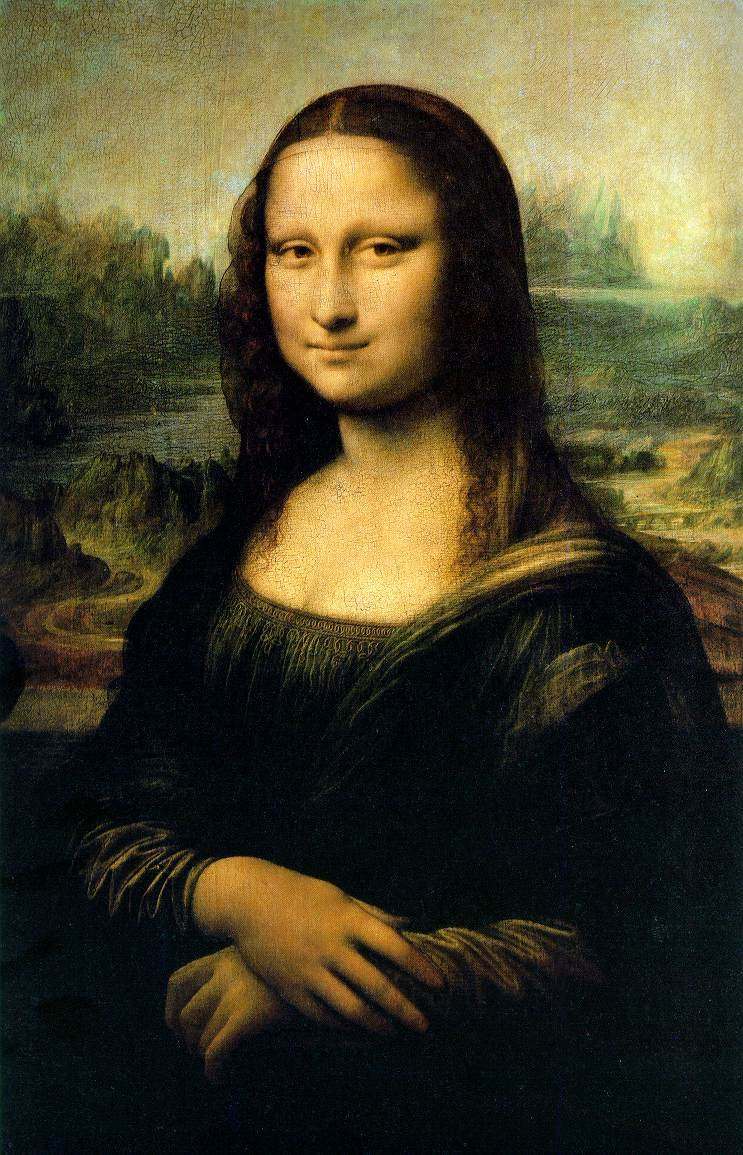 WHAT CAN YOU SEE?
WHAT DOES IT MEAN?
Raffaello Sanzio Maddalena’s Strozzi portrait
1506 - Oil on wood panel 
Palatina Gallery, Florence
Leonardo Da Vinci The Monna Lisa
1503-1506 - Oil on wood panel
Louvre, Paris
Head and Face
PUT THE MISSING WORD
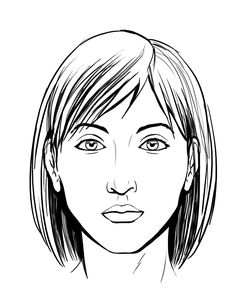 Long Hair
CAN YOU REPEAT IT PLEASE?
Eye brows
Eye
Ear
Cheek
Nose
Nostrils
Lip
Mouth
Chin
Neck
Head and Face
PUT THE MISSING WORD
CAN YOU REPEAT IT PLEASE?
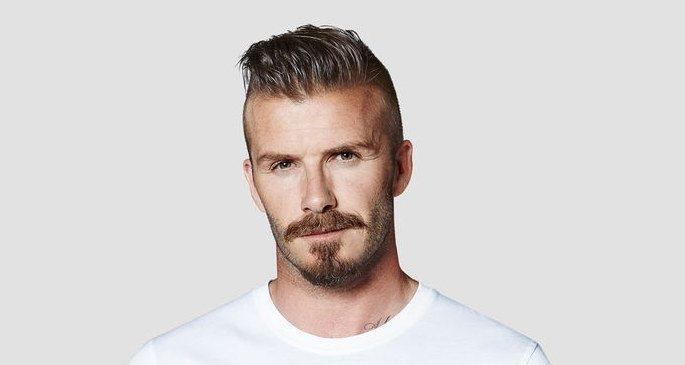 Short Hair
Moustache
Shoulders
Beard
PUT THE MISSING WORD
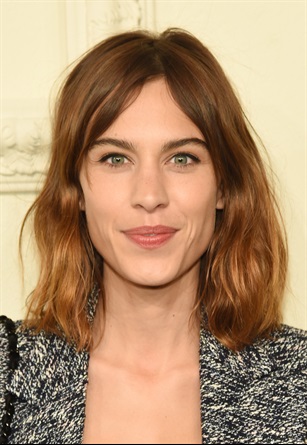 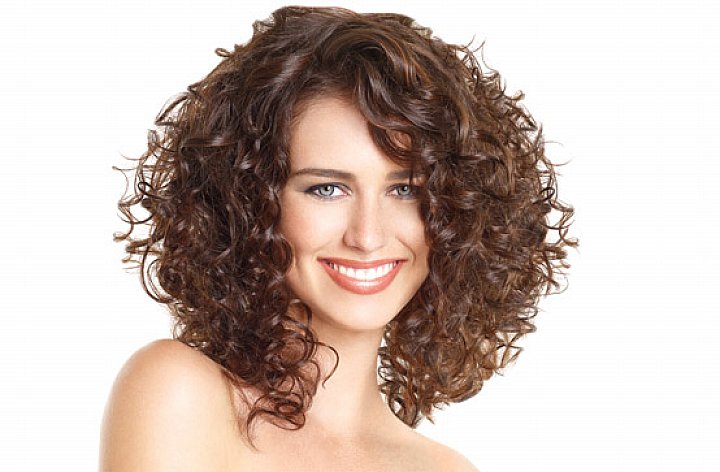 Curly
Wavy
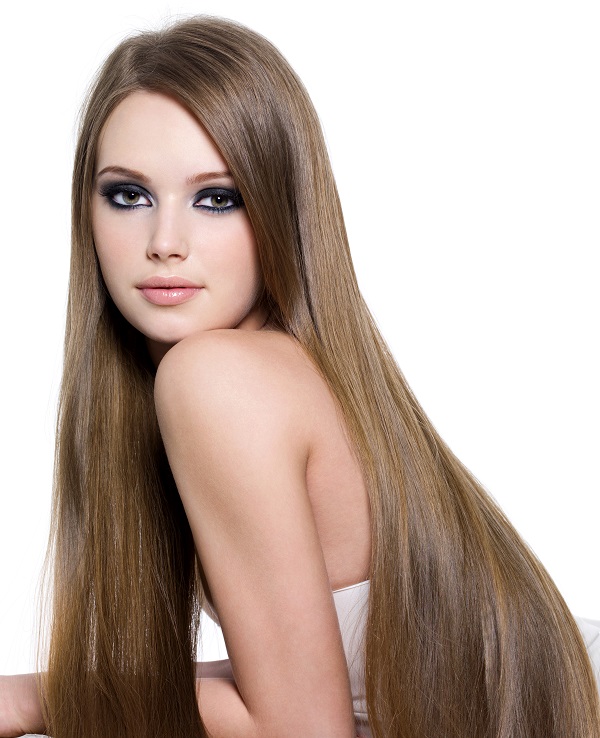 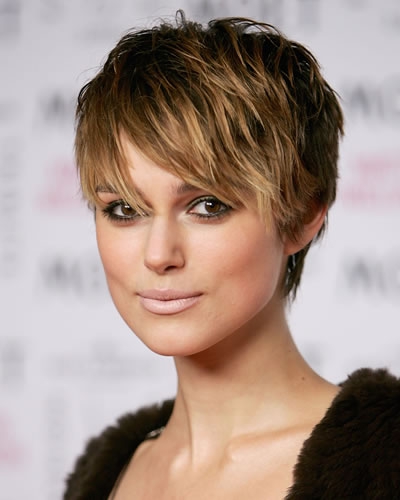 CAN YOU REPEAT IT PLEASE?
Straight
Long
Short